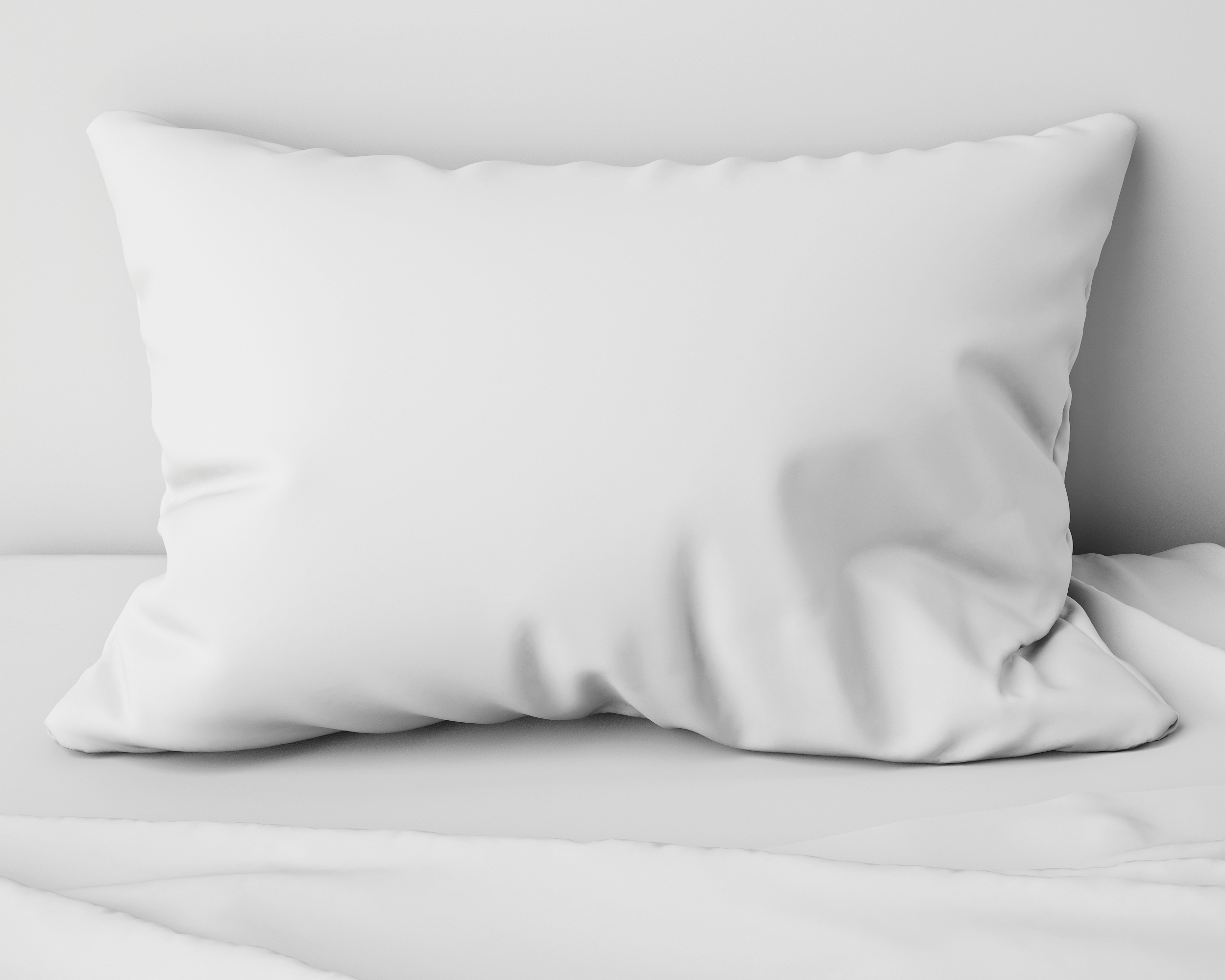 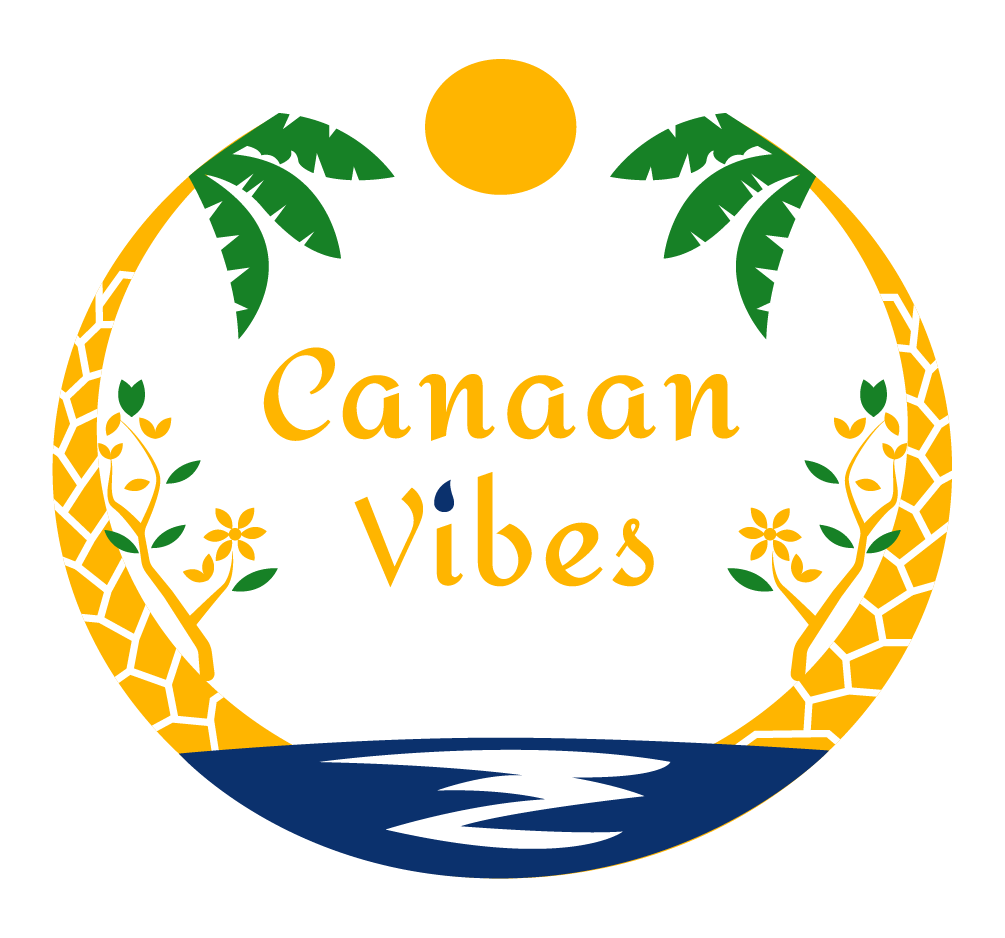 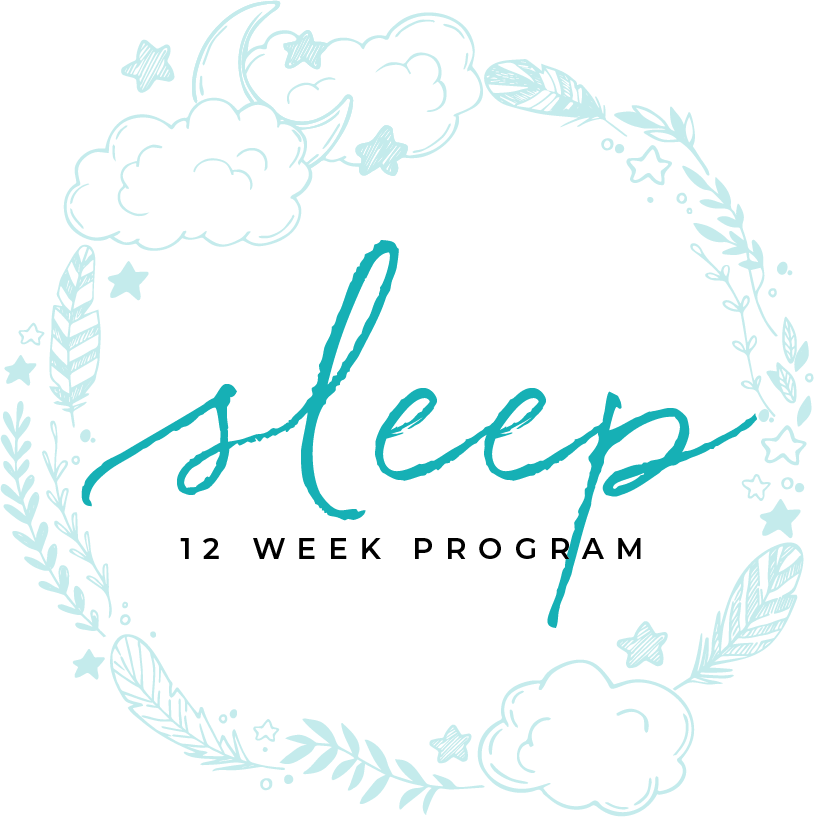 THE ROUTINE
MODULE FOUR
THE ROUTINE
Why the last 40 minutes of the day and the first 20 are the most important
2
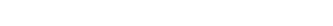 “I love sleep.  My life has a tendency to fall apart when I’m awake you know?”
~Ernest Hemingway
3
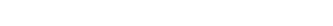 Table of contents
4
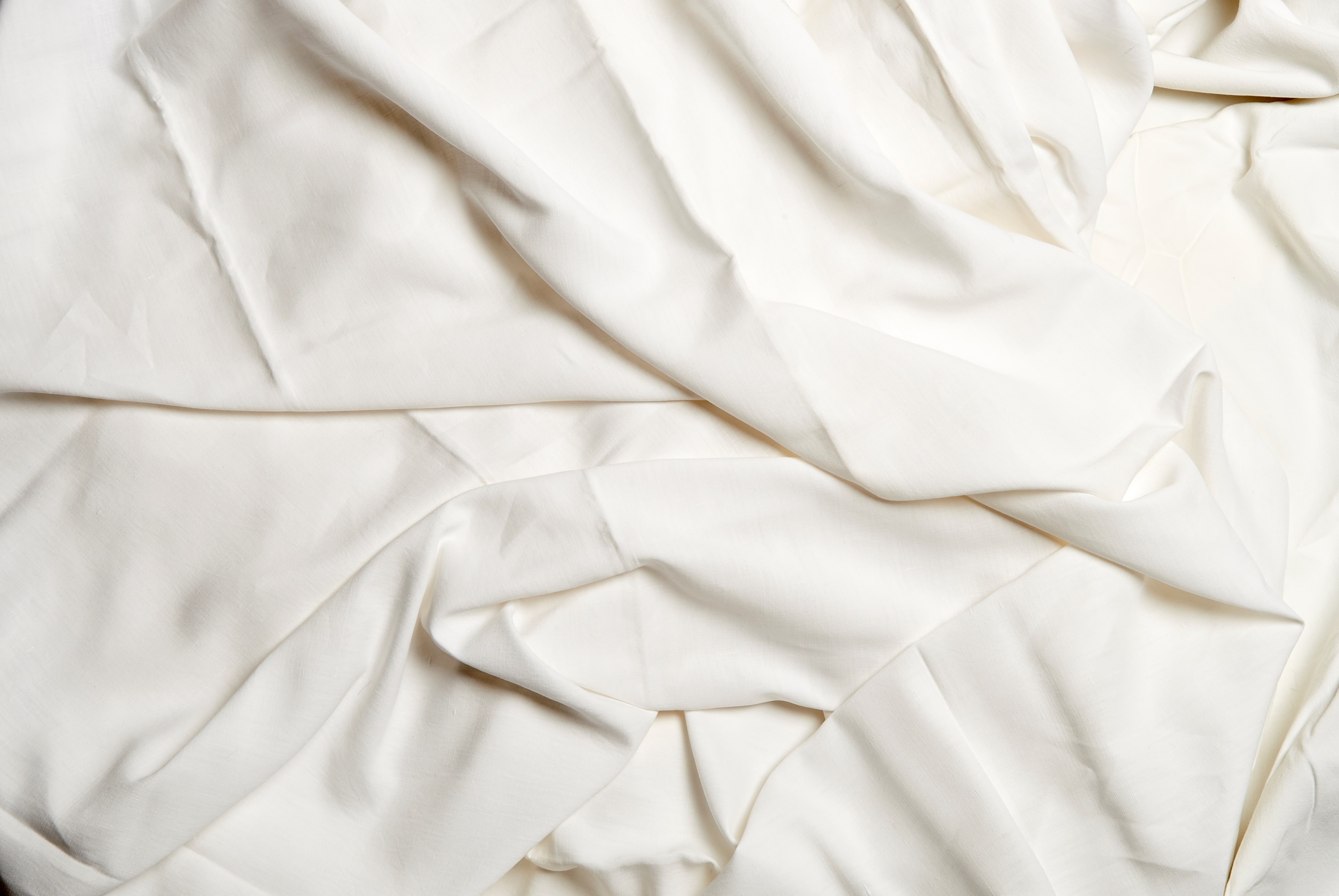 MODULE FOUR
ROUTINES
part one
5
routines train your brain
Routines are the best way to train your brain.  You’re training your brain during this course so that your actions will reflect in your night’s sleep.
{{Important}}  Most people don’t realize that the morning is as important as the evening.
Each person needs their own specific amount of time, prior to sleep to decompress.  
Generally, the need for decreased light is between 20-40 minutes before retiring to bed and during the day, the requirement for sunlight during the morning is individual but necessary.  Generally 20-60 minutes is good.
Routines
TIME ASLEEP
6
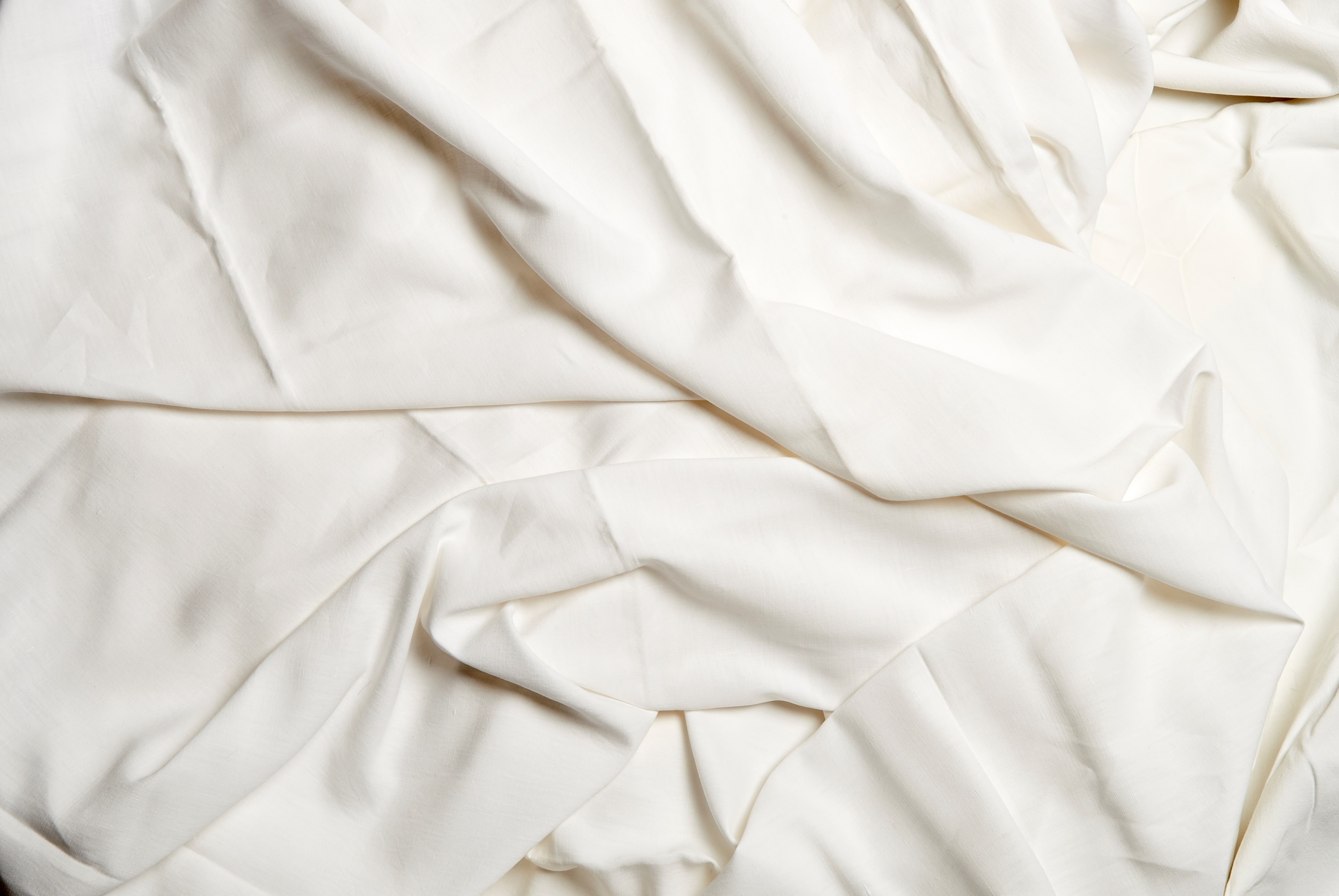 MODULE FOUR
WHEN YOU WAKE UP
part two
7
morning time
What to do if you feel like you cannot wake when the alarm goes off?
Adjust 15 minutes earlier or later
Change the sound of your alarm especially if it is you phone
Wake at the same time every day
Sunlight is better than caffeine to help you wake up
Exercising in the morning helps to increase blood flow and oxygen levels
When You Wake Up
TIME ASLEEP
8
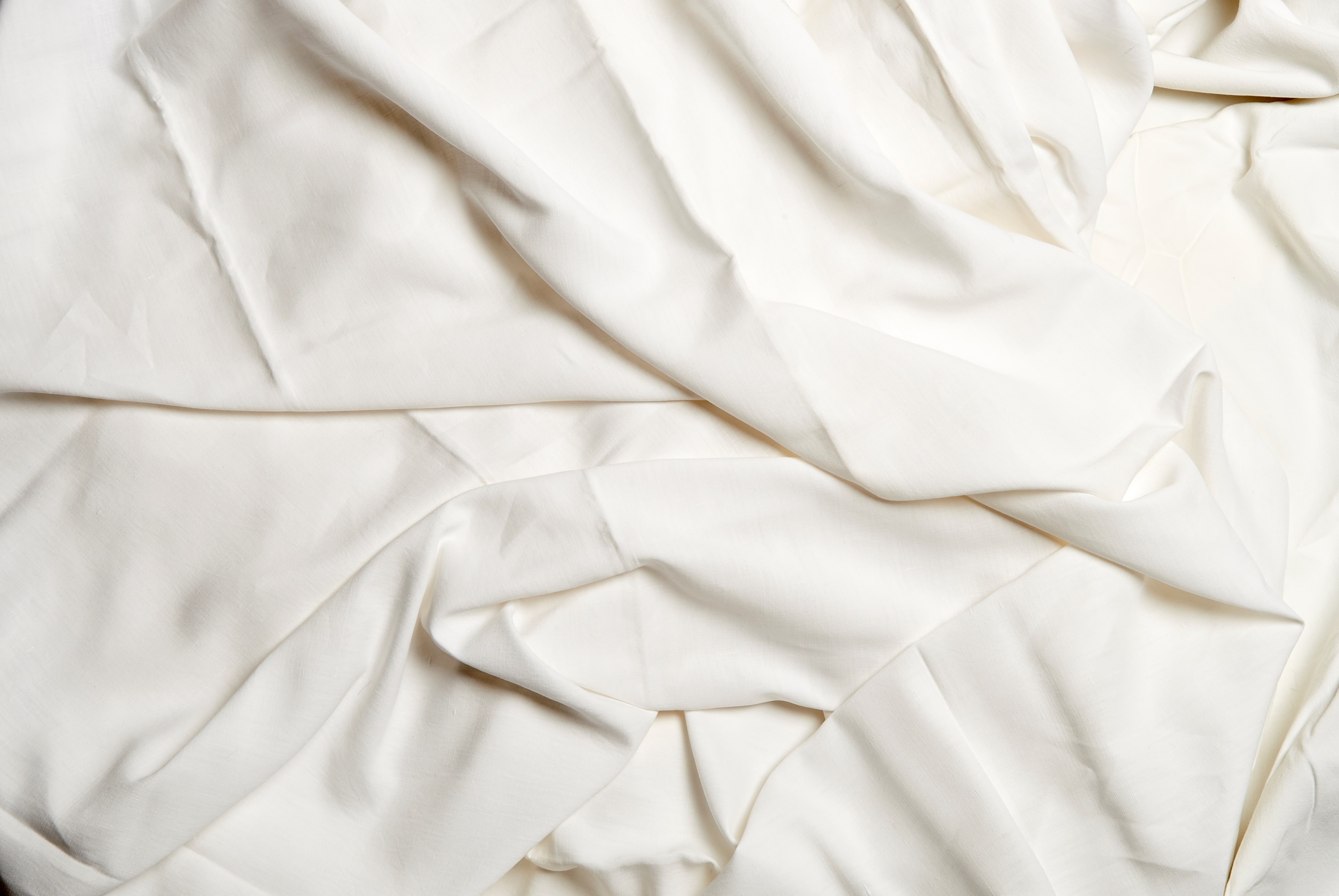 MODULE FOUR
GETTING READY 
FOR BED
part three
9
turn off the electronics
It should always be a process
It should always be the same everyday 
It should always be at the same time every day
Turn off the electronics; they are not your friend
Find something you want to try to help you relax
Getting Ready For Bed
TIME ASLEEP
10
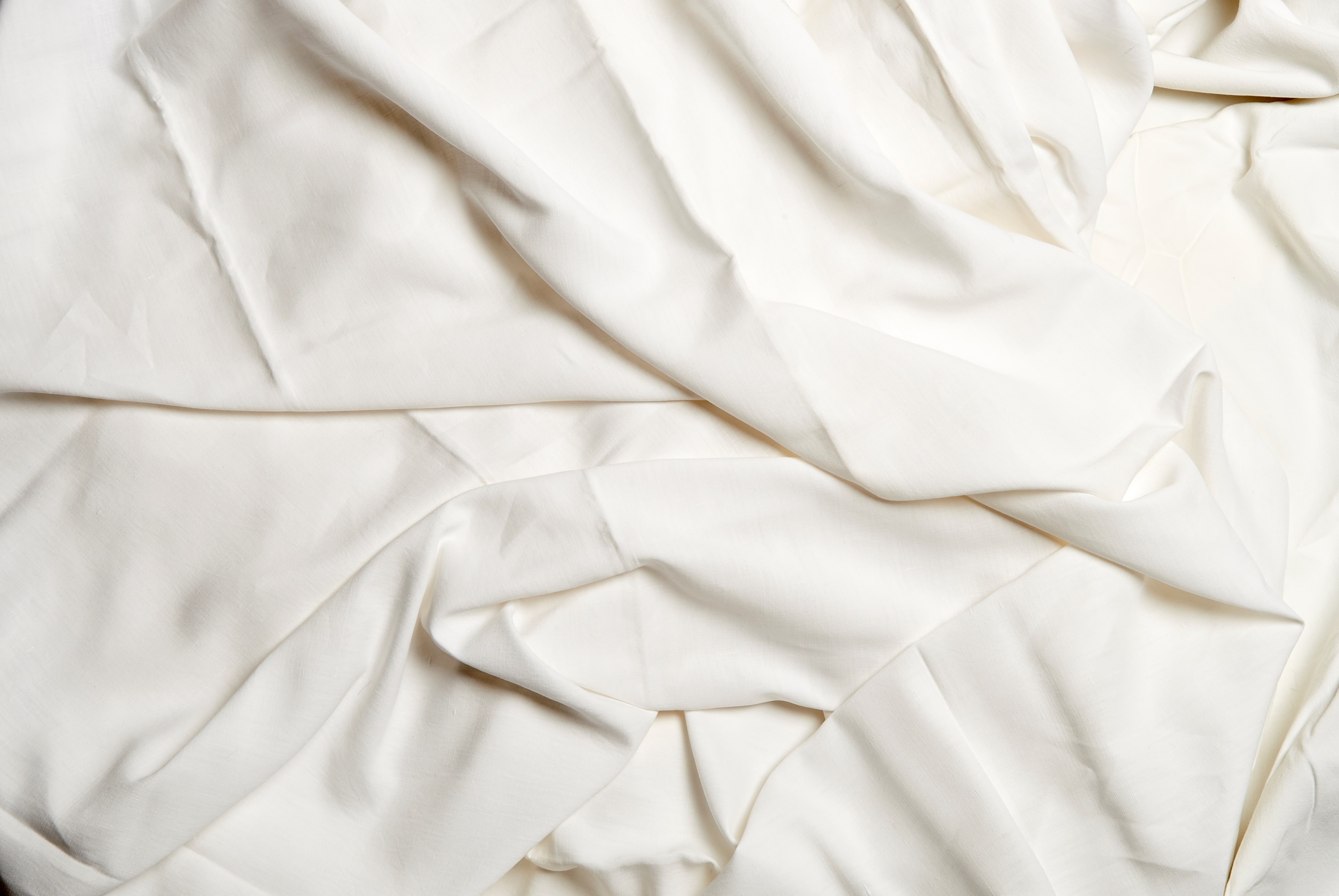 MODULE FOUR
EXPERIMENT
part four
11
relaxation
20 minutes of yoga
Stretching
Guided relaxation
Progressive relaxation
Diaphragmatic breathing
Reading
Experiment
TIME ASLEEP
12
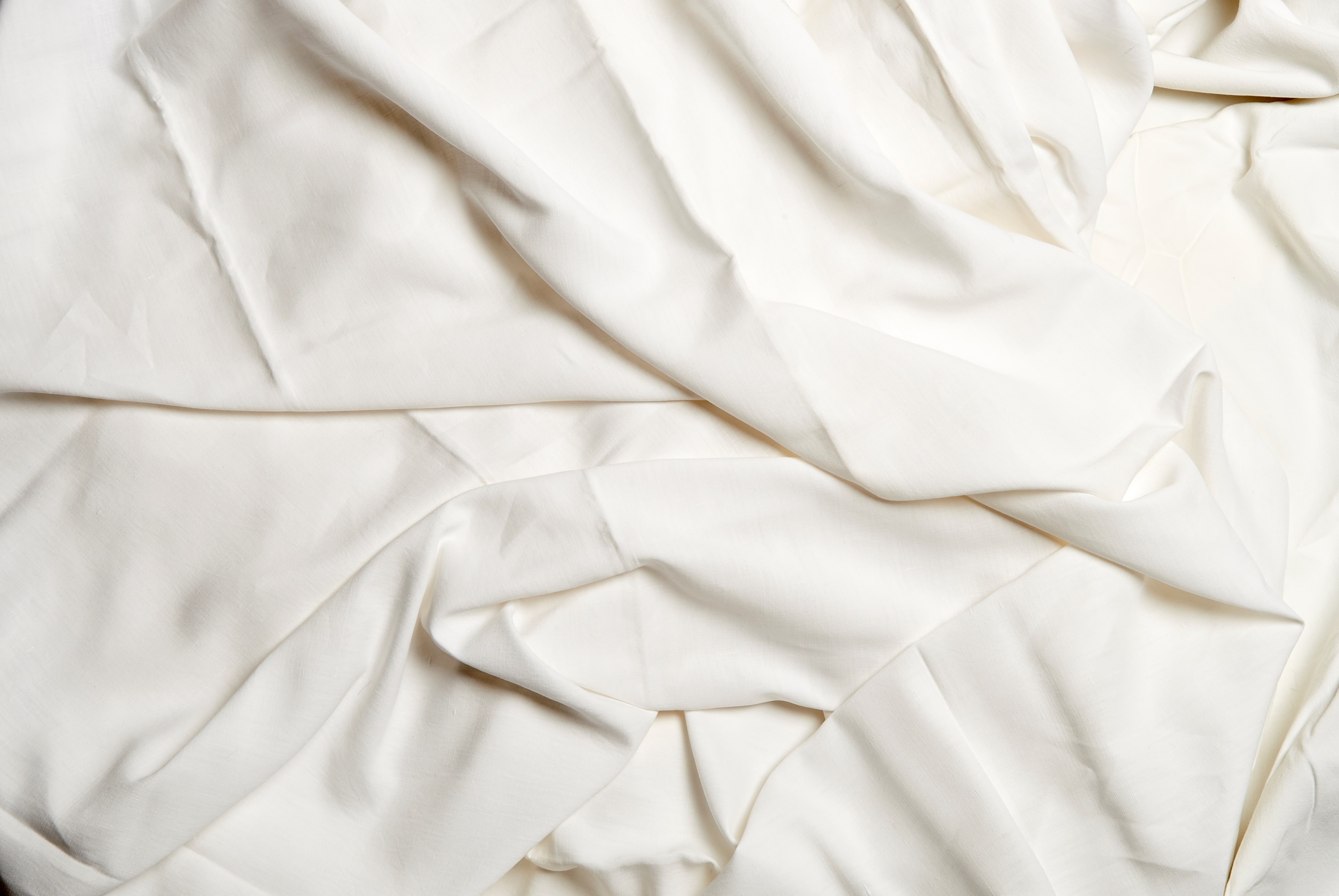 MODULE FOUR
WHAT TO NEVER DO
IN YOUR BEDROOM
part five
13
not the place to work
Work
Watch television
Allow clutter to accumulate

Just remember, the only activities happening in your bed should be sex and sleep.
What To Never Do In Your Bedroom
TIME ASLEEP
14
You Are Ready 
For The Next Module
15
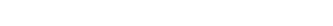